Reinventing Assessment:Towards Assessment AS learning
University of Huddersfield
Thursday December 1st  2016
Phil Race
(from Newcastle-upon-Tyne)
BSc  PhD  PGCE  FCIPD  PFHEA   NTF 
Follow Phil on Twitter: @RacePhil 
Visiting Professor:  University of Plymouth and University of Suffolk
Emeritus Professor, Leeds Beckett University and University of South Wales
This slide has two purposes….
To focus the data projector, if necessary, and…
...to persuade colleagues never to put this sort of detail onto a slide!
About Phil…
First a musician
Then a writer
Then a scientist
Then a researcher
Then a lecturer and warden at what is now USW
Got interested in how students learn
And the effects assessment and feedback have on them
And how we teach them
Gradually became an educational developer
And now ‘retired’!?

Currently…
Visiting Prof: Plymouth
Emeritus Prof: Leeds Beckett
Based at Newcastle, UK
	And on trains
And an expert…
on train routes and timetables!
Thanks to students
I could not do what I do nowadays if I did not continue to spend a fair bit of my time working with students – they’ve taught me most of what I know.
You will be able to download my main slides
You don’t need to take notes.
I’ll put the main slides up on my website tonight: (http://phil-race.co.uk/)
I won’t include pictures and video-clips, as this would make the file-size too large.
I may sometimes go through slides quite fast, but you can study them as you wish at your leisure.
Intended learning outcomes
After participating in this workshop you should be better able to:
Make life better – for you and for students – by making assessment more manageable!
Put assessment in context in the 2016 university sector (not forgetting NSS 2017 and TEF!).
Interrogate one of your own assessments in terms of how well it links to how students learn, and validity, reliability, transparency, authenticity and manageability.
Towards helping students to benefit more from formative feedback
This workshop aims to alert colleagues to things that we can learn from international practice, which can streamline the amount of assessment whilst increasing the benefits students gain from feedback.
At the SEDA Conference in Edinburgh earlier this year
“Assessment is currently caught in the culture of oppression!”
“Summative assessment is the pedagogy of control!”
“Solving our problems with assessment isn’t solved by doing the same things better and slower, but by doing different things”
“Fine to recognise effort, but effort does not equate to quality”
“Good assessment design should be built around making feedback work well”
Downloadable resource materials
Expanded discussion of many aspects of today’s slides can be found at:
http://phil-race.co.uk/2016/10/feedback-digest-lthechat65/ 
http://phil-race.co.uk/2016/10/lthe-tweetchat-lthechat-wed-oct-19-8-00-9-00-pm/ 
http://phil-race.co.uk/2015/01/assessment-bits-new-editions/
Getting to know each other
In turn, please..
Say one or two sentences about... 
 who you are, 
 where you come from, and 
 what you do.
In one breath! 
(Optional) Share with us one thing that you’re dead good at or really proud of.
Announcement about mobile phones and laptops...
Good afternoon everyone – please turn on your ‘phones and computers.
Please post your thoughts, comments and ideas to the hashtag #philathud Thanks! – but no thanks! Not one of you Tweeted!
Try #LTHEchat on Wednesday evenings from 20.00-21.00.
Evidence-based practice
In the last decade, there’s been a great deal of international evidence-based research in assessment, feedback, learning and teaching. I’d like to alert you to how some of this can help us enhance students’ learning.
The next three slides show just a little of the published evidence.
14 sources about assessment, feedback and learning in higher education
Knight, P. and Yorke, M. (2003) Assessment, learning and employability, Maidenhead, UK SRHE/Open University Press.
The TESTA project (http://www.testa.ac.uk/) Transforming the Experience of Students through Assessment, (Bath Spa, Chichester, Winchester and Worcester)
Flint, N. R. and Johnson, B. (2011) Towards fairer university assessment – recognising the concerns of students, London: Routledge.
ETC Toolkit (2015) (Enhancing the Curriculum) www.etctoolkit.org.uk 
HEA (2012) A Marked Improvement: transforming assessment in higher education, York: Higher Education Academy (http://www.heacademy.ac.uk/assets/documents/assessment/A_Marked_Improvement.pdf )
14 sources about assessment, feedback and learning in higher education
Boud, D. and Associates (2010) Assessment 2020: seven propositions for assessment reform in higher education Sydney: Australian Learning and Teaching Council.
Carless, D. (2015) Excellence in University Assessment: Learning from award-winning practice, London: Routledge.
Race, P. (2014) Making learning happen: 3rd edition London: Sage.
Hunt, D. and Chalmers, L. (eds) (2012) University Teaching in Focus: a learning-centred approach see Chapter 5: Using effective assessment to promote learning, Sally Brown and Phil Race Australia: ACER Press, and London: Routledge.
Price, M., Rust, C., O’Donovan, B. and Handley, K. (2012) Assessment Literacy, Oxford: the Oxford Centre for Staff and Learning Development (based on the ‘ASKe’ Project).
14 sources about assessment, feedback and learning in higher education
Evans, C. (2013) Making Sense of Assessment Feedback in Higher Education, Review of Educational Research Vol. 83, No. 1, pp. 70–120.
Sambell, K., McDowell, L. and Montgomery, C. (2013) Assessment for Learning in Higher Education, London: Routledge.
Brown, S. (2015) Learning, teaching and assessment in higher education: global perspectives, Basingstoke: Palgrave-Macmillan.
Race, P. (2015) The Lecturer’s Toolkit: 4th edition, London, Routledge.
Boud et al 2010: ‘Assessment 2020’
Assessment has most effect when...:
It is used to engage students in learning that is productive.
Feedback is used to actively improve student learning.
Students and teachers become responsible partners in learning and assessment.
Students are inducted into the assessment practices and cultures of higher education.
Assessment for learning is placed at the centre of subject and program design.
Assessment for learning is a focus for staff and institutional development.
Assessment provides inclusive and trustworthy representation of student achievement.
Boud et al, 2010
David Boud (University of Technology, Sydney), Royce Sadler (Griffith University), Gordon Joughin (University of Wollongong), Richard James (University of Melbourne), Mark Freeman (University of Sydney), Sally Kift (Queensland University of Technology), Filip Dochy (University of Leuven), Dai Hounsell (University of Edinburgh), Margaret Price (Oxford Brookes University), Tom Angelo (La Trobe University), Angela Brew (Macquarie University), Ian Cameron (University of Queensland), Denise Chalmers (University of Western Australia), Paul Hager (University of Technology, Sydney), Kerri-Lee Harris (University of Melbourne), Claire Hughes (University of Queensland), Peter Hutchings (Australian Learning and Teaching Council), Kerri-Lee Krause (Griffith University), Duncan Nulty (Griffith University), Ron Oliver (Edith Cowan University), Jon Yorke (Curtin University), Iouri Belski (RMIT University), Ben Bradley (Charles Sturt University), Simone Buzwell (Swinburne University of Technology), Stuart Campbell (University of Western Sydney), Philip Candy (University of Southern Queensland), Peter Cherry (Central Queensland University), Rick Cummings (Murdoch University), Anne Cummins (Australian Catholic University), Elizabeth Deane (Australian National University), Marcia Devlin (Deakin University), Christine Ewan (Australian Learning and Teaching Council), Paul Gadek (James Cook University), Susan Hamilton (University of Queensland), Margaret Hicks (University of South Australia), Marnie Hughes-Warrington (Monash University), Gail Huon (University of Newcastle), Margot Kearns (University of Notre Dame, Sydney), Don Maconachie (University of the Sunshine Coast), Vi McLean (Queensland University of Technology,) Raoul Mortley (Bond University), Kylie O’Brien (Victoria University), Gary O’Donovan (University of Tasmania), Beverley Oliver (Curtin University), Simon Pyke (University of Adelaide), Heather Smigiel (Flinders University), Janet Taylor (Southern Cross University), Keith Trigwell (University of Sydney), Neil Trivett (University of Ballarat), Graham Webb (University of New England).
Evans, C. (2013) Making Sense of Assessment Feedback in Higher Education Review of Educational Research Vol. 83, No. 1, pp. 70–120
‘A fundamental requirement of HE is to facilitate high-quality feedback exchanges. However, there is much more we need to know about a host of contributory factors to allow us to develop such quality. In order for students to make the most of these feedback exchanges, we need to know more about the development of self- and co-regulation mechanisms and how best to promote student self-judgment skills (Boud & Lawson, 2011)’.
http://rer.sagepub.com/cgi/reprint/83/1/70?ijkey=x/CimNd6vjZWI&keytype=ref&siteid=sprer
A marked improvement: HEA, 2012
This publication was developed through collaborative working and writing involving a group of experts in the field of higher education: 
Dr Simon Ball (JISC TechDis), 
Carolyn Bew (Higher Education Academy), 
Professor Sue Bloxham (University of Cumbria), 
Professor Sally Brown (Independent Consultant), 
Dr Paul Kleiman (Higher Education Academy), 
Dr Helen May (Higher Education Academy),
Professor Liz McDowell (Northumbria University), 
Dr Erica Morris (Higher Education Academy), 
Professor Susan Orr (Sheffield Hallam University), 
Elaine Payne (Higher Education Academy), 
Professor Margaret Price (Oxford Brookes University), 
Professor Chris Rust (Oxford Brookes University), 
Professor Brenda Smith (Independent Consultant) 
Judith Waterfield (Independent Consultant).
More formative, less summative
The change that has the greatest potential to improve student learning is a shift in the balance of summative and formative assessment. Summative assessment has important purposes in selection, certification and institutional accountability, but its dominance has distorted the potential of assessment to promote learning (assessment for learning). (HEA, 2012, p.9)
Marks get in the way
The imperatives of summative assessment necessarily limit the use of assessment methods that have demonstrable value for learning, such as feedback on drafts, group assessment, peer learning and work-based assessment. The need to provide a reliable, verifiable mark for each individual for each assignment can either limit the methods we use or create justifiable concerns about consistency and fairness in marking. (HEA 2012, p.9)
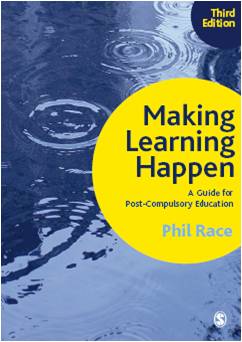 3rd edition
Phil Race
2014: Sage: London

Three short videos
 (1) About making learning happen in general: http://tinyurl.com/l7yddya 

(2) Five top tips for lecturers: http://tinyurl.com/nxhohe3 

(3) On being an author, and the changes in the 3rd edition: http://tinyurl.com/oqfkkdc
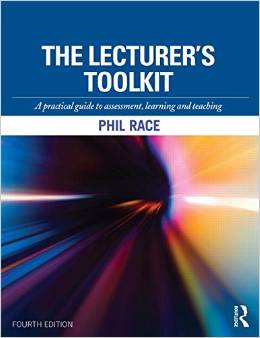 The Lecturer’s Toolkit
4th Edition
Phil Race
London: Routledge, 
2015.
Post-it exercise
On a post-it, in your best handwriting, please write your own completion of the starter:
	“making assessment work better for myself and my students would be much better if only I …”
Please swap post-its so that you’ve no idea who has yours.
If chosen, please read out with passion and drama the post-it you now have.
Please place them all on the chart as directed.
School of Education responses – 1‘if only I ....’
Had the opportunity to plan better.
Had time always to talk it through with them.
Could help them to understand the relationship between their mark and feedback better.
Could work out how the student ‘digests’ his/her feedback: what do they do?
Could meet and talk them through a draft of any piece of work.
Could develop, and teach, some general principles.
School of Education responses – 2‘if only I ....’
Had more time to speak to them individually.
Could!
Had the time.
Helped students to engage with it.
Greater contextualisation.
Could mark the work more quickly, and provide quicker feedback.
Got on with it sooner!
Had the time to devote to it
Could focus more on formative rather than summative assessment.
School of Education responses – 3‘if only I ....’
Had infinite time.
Provided more detail as to how to improve.
Knew exactly what it is I want to assess, i.e. Is demonstrating academic prowess more important than professional nauce?
Had the time to talk to the students and explain the next steps for improvement.
Had more time and opportunity for one-to-one discussions.
Had less of it!
Could give feedback in their language.
Post-workshop note...
I later aired 14 possibilities for doing things differently, all of which can save you time (sometimes a great deal of time), and can improve the student experience of assessment and feedback.
It does mean, of course, doing some things quite differently – but this is a School of Education – where better to start?
How it used to be
Once, lecturers imagined that students would be honoured to sit for hours at a time, looking at them and listening to them, and writing down everything they said and everything they wrote on the blackboard. In some lectures, students could come out with up to four handwritten pages of notes. 
If they did just that, and gave bits of it back in exams, they got degrees. In seminars then, nothing much happened most of the time. 
Perhaps it was thus when our recent Minister of Education was a student?
Now is the decade of Universities’ dis-content!
Never mind the content – feel the learning
Modern universities are moving away from being the guardians of content, (where everything was about ‘delivery’), towards foregrounding two major functions:
Recognising and accrediting achievement, wherever learning has taken place (i.e. getting the assessment right);
Supporting student learning and engagement (not least by making feedback work well for students). [We’ll touch on this today, but explore it in much more depth on 11th January].
The NSS Assessment and Feedback Agenda (2005-16)
The criteria used in marking have been clear in advance.
Assessment arrangements and marking have been fair.
Feedback on my work has been prompt.
I have received detailed comments on my work.
Feedback on my work has helped me to clarify things I did not understand.
The new NSS statements (2017)
Assessment and feedback
The criteria used in marking have been clear in advance 
Marking and assessment have been fair
Feedback on my work has been timely
I have received helpful comments on my work
Student voice
I have had the right opportunities to provide feedback on my course
Staff value students’ views and opinions about the course
It is clear how students’ feedback on the course has been acted on
One of my main worries...
We still tend to try to measure...
	...what’s in students’ heads, and what they can do with what’s there...
	in terms of two unsatisfactory proxies ... 
what comes out of students’ pens in exams;
2.	what comes out of their keyboards in essays and reports.
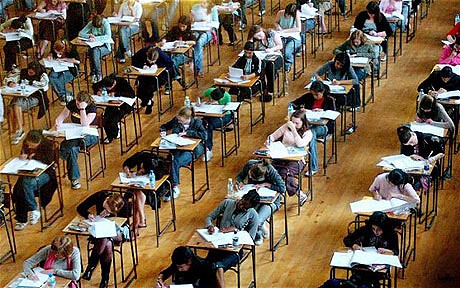 The read-write industry
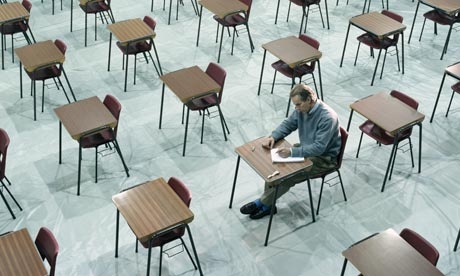 In the exam room you’re on your own
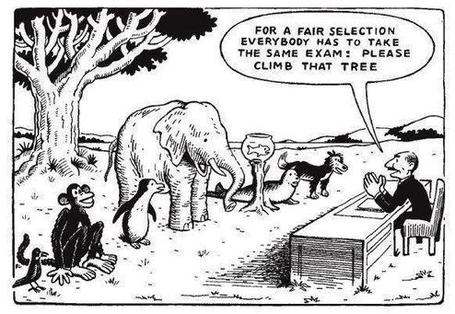 Drives most learning
Is assessment broken?
What students think
Some 
assessment
issues
Assessment as learning
Validity
Whodunit?
Fairness
Damaging feedback...
(From LTHE digest, available in full on my website)
I got some student evaluation feedback that really stung ... wasn't that long ago either! .
I recall - "could do better" - what's that all about?
''weak'" for art on successive school reports. (Showed sustainability though?)
'don't bother getting up on Monday morning' after a failed assignment by a maths teacher at secondary school
missing out on an A as I read the question slightly wrong
A big red cross through something I'd put some effort into, devastating
I wear my feedback like scars. Some of the wounds still fester.
Being told that I was holding up everyone because I didn't understand maths GCSE lesson
my only consolation was they pulled apart my punctuation and grammar but their feedback was full of typos!
'Kerry has ability to do well when she puts her mind to it' Response, Kerry will put her mind to it when she's not bored to death
The worst feedback I eve received on a sweated-over assignment was 'Fine as far as it goes' Grrrh!
“[The] pupils got it all by heart; and, when Examination-time came, they wrote it down; and the Examiner said ‘Beautiful! What depth!’ 
	They became teachers in their turn, and they said all these things over again; and their pupils wrote it down, and the examiner accepted it; and nobody had the ghost of an idea what it meant”Lewis Carroll, 1893
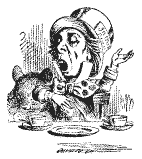 Active
Experimentation
Abstract
Conceptualisation
Concrete
Experience
Reflective
Observation
So now, it’s time to re-think:
How students really learn – and how we can help make learning happen for them;
How to make feedback really work for students;
How best to measure and accredit students’ achievement (not just more of the same old tired methods).
	In this session, we’re touch on all three of these areas.
Albert Einstein
“It is simply madness to keep doing the same thing, and expect different results”
Teaching – and research – and reflection:the ten most important words
Why?
What?
Who?
Where?
When?
How?
Which?
So what?
Wow?
And the most powerful four-letter word in the English language...
	????
‘what’ is getting ever less important
Columbia University research published recently (2011) in Science magazine shows that people are much less prepared to remember ‘what’, but better at remembering where to access information, and how to do so.
Betsy Sparrow, one of the principal researchers, concludes that the internet has become ‘an external memory source that we can access at any time. ... Just as we learn through transactive memory who knows what in our families and offices, we are learning what the computer ‘knows’ and when we should attend to where we have stored information in our computer-based memories. We are becoming symbiotic with our computer tools.
Published Online July 14 2011 < Science Express Index Science DOI: 10.1126/science.1207745 
Report: Google Effects on Memory: Cognitive Consequences of Having Information at Our Fingertips Betsy Sparrow,*, Jenny Liu, Daniel M. Wegner
Teaching – and research – and reflection:the ten most important words
Why? (rationale)
What? (content)
Who? (people, you, me, them)
Where? (locations)
When? (times)
How? (processes)
Which? (decisions)
So what? (importance?)
Wow? (impact?)
And the most powerful four-letter word in the English language...
	????
How Students Really Learn‘Ripples’ model of learning
Phil Race
How students really learn
Evidence-based practice
 – seven factors underpinning successful learning based on asking 200,000 people about their learning in the last 25 years
For more details
Versions of the discussion of these factors are written up in Chapter 2 of ‘Making Learning Happen’ (2014) and also Chapter 1 of ‘The Lecturer’s Toolkit’ (2015).
http://phil-race.co.uk/4th-edition-lecturers-toolkit/ Toolkit details
http://phil-race.co.uk/ripples-model-seven-factors-underpinning-successful-learning-update-july-2015/ Chapter 1 of Toolkit
Question 5
Think of something you’ve taught for some time. Think back particularly to the first time you taught it.
To what extent did you find that you ‘had your head around it’ much better after teaching it for the first time?
Very much better: raise two hands
Somewhat better: raise one hand
No better: touch left ear
Ripples on a pond….
Verbalising
Wanting/
Needing
Doing
Making sense
Feedback
And one final question...
Still thinking of the first time you taught that particular topic, think back to the first time you measured students’ learning of the topic.
To what extent did you find that after assessing students work, you yourself had ‘made sense’ of the topic even more deeply?
Very much better: raise two hands
Somewhat better: raise one hand
No better: touch left ear
Ripples on a pond….
Verbalising
Assessing
making informed judgements
Wanting/
Needing
Doing
Making sense
Feedback
The guru Royce Sadler
“The indispensable conditions for improvement are that the student comes to hold a concept of quality roughly similar to that held by the teacher, is able to monitor continuously the quality of what is being produced during the act of production itself, and has a repertoire of alternative moves or strategies from which to draw at any given point. In other words, students have to be able to judge the quality of what they are producing and be able to regulate what they are doing during the doing of it”. (Sadler 1989). (my italics)
Sadler, D. R. (2010). Beyond feedback: Developing student capability in complex appraisal. Assessment & Evaluation in Higher Education, 35(5), 535-550.
Students need to be exposed to, and gain experience in making judgements about a variety of works of different quality…They need planned rather than random exposure to exemplars, and experience in making judgements about quality. They need to create verbalised rationales and accounts of how various works could have been done better. ...
Sadler, D. R. (2010). Beyond feedback: Developing student capability in complex appraisal. Assessment & Evaluation in Higher Education, 35(5), 535-550.
Finally, they need to engage in evaluative conversations with teachers and other students. Together, these three provide the means by which students can develop a concept of quality that is similar in essence to that which the teacher possesses, and in particular to understand what makes for high quality (p. 544).
Making assessment manageable: we need to:
Ripples on a pond….
Verbalising
Assessing
making informed judgements
Strive to enhance our students’ want to learn;
Help students to develop ownership of the need to learn;
Keep students learning by doing, practice, trial-and-error, repetition;
Ensure students get quick and useful feedback – from us and from each other;
Help students to make sense of what they learn.
Get students deepening their learning by coaching other students, explaining things to them.
Allow students to further deepen their learning by assessing their own learning, and assessing others’ learning – making informed judgements.
Wanting/
Needing
Doing
Doing
Making sense
Feedback
Wanting to 
Learn
Assessing: making judgements
Needing to
Learn
Seven 
factors underpinning learning
Verbalising orally
Learning by doing
Learning through feedback
Making sense
Sample assignment return proforma
Towards assessment as learning
Phil Race
BSc PhD PGCE FCIPD PFHEA NTF
Visiting Professor:  University of Plymouth
Emeritus Professor, Leeds Metropolitan University
Why do we need to think again about assessment methods?
Not least, because 'normal' ones like exams, essays and reports too often fall short regarding validity, reliability, authenticity, inclusivity, manageability, and transparency, and sometimes have precious little bearing on employability. 
In this session, I would like to get you challenging the status quo of assessment, and identifying with the need to innovate as part of making assessment (and feedback) work better.
Towards assessment as learning
Last century, we had lots of assessment of learning.
We still need to do some of this, e.g. For fitness to practice.
Some institutions have moved a long way towards assessment for learning.
I believe we need to make the final jump straightaway – assessment as learning.
I’m going to get you doing it shortly.
Ripples on a pond….
Coaching, 
explaining, teaching
Assessing
making informed judgements
Wanting/
Needing
Doing
Making sense
Feedback
First, choose one assessment element you use
Jot down what this is beside ‘A’
Please do not do anything with ‘B’, ‘C’, or ‘D’ – this is your homework, and you can only do this properly after the rehearsal of ‘A’.
Then, assessment qualities
We’ll go on to think about validity, and so on.
When I show...
...please make a 1-5 decision as directed on your sheet.
But don’t do this before I say so, or you’ve failed the exam.
x
This is an exam!
Rules and Regulations
No further communication between candidates – you may talk only to the invigilator – me.
Do not let your eyes stray towards anyone else’s answers.
There’ll be plenty of discussion when the exam is over.
Ripples on a pond….
Strive to enhance our students’ want to learn;
Help students to develop ownership of the need to learn;
Keep students learn by doing, practice, trial-and-error, repetition;
Ensure students get quick and useful feedback – from us and from each other;
Help students to make sense of what they learn.
Get students deepening their learning by coaching other students, explaining things to them.
Allow students to further deepen their learning by assessing their own learning, and assessing others’ learning – making informed judgements.
Assessing smarter: we need to use assessment to:
Coaching, 
explaining, teaching
12
Assessing
making informed judgements
18
19
13
11
Wanting/
Needing
14
15
Doing
Doing
16
Making sense
Feedback
Phil’s ‘musts’ for assessment
Assessment must be:
Valid
Reliable 
fair, consistent;
Transparent
Authentic
Manageable
Inclusive
Assessment must be valid
1
Are we measuring what we set out to measure?
Or are we measuring other things that are less important?
…such as what students can write about what they can remember about what they learned...
For example, most traditional time-constrained exams may be quite reliable, quite transparent, but not at all valid. 
i.e. not really measuring in the most sensible possible way students’ achievement of the published intended learning outcomes.
Phil’s ‘musts’ for assessment
Assessment must be reliable
2
Are we getting away from ‘putting down the number we first thought of’?
Would double-marking reveal serious inconsistencies?
I mean, of course, blind anonymous double marking – but this is not always possible (not to mention not manageable).
Can we justify our marks or grades to students?
Phil’s ‘musts’ for assessment
Assessment must be transparent
3
There should be no hidden agendas.
Criteria should be open and understandable to all.
Students should no longer be playing the game of ‘guess what’s in teacher’s mind’ when they prepare to answer our questions or do our coursework.
Assessment should reflect strongly that which students are intended to learn.
In other words, what we measure needs to be demonstrably students’ evidence of their achievement of the intended learning outcomes, and nothing else!
Phil’s ‘musts’ for assessment
Assessment must be authentic
4
(1) ‘self’ authenticity
We need to know that we are assessing the work of the candidate – their own work rather than that of others.
This has caused some institutions to move back towards the use of unseen time-constrained written exams.
‘Self’ authenticity can in fact be tested quite efficiently by oral exams – vivas, even ‘micro-vivas’.
Phil’s ‘musts’ for assessment
Assessment must be authentic
5
(2) ‘real-world’ authenticity
Assessment needs to be closer to the real-world that students are heading towards.
For example, lawyers, accountants, managers, doctors don’t often write about models and theories.
In medical education, OSCEs (objective, structured clinical exams) aim to replicate the things doctors need to do every day.
(not just problem-based learning, but also task-based learning).
Phil’s ‘musts’ for assessment
Assessment must be manageable
8
Manageable for us, and manageable for students.
We don’t want to drive them (further) towards surface learning, nor do we want to diminish our reliability or validity.
In particular, the time spent on assessment needs to deliver rich harvests of feedback to students, which they use – feed-ahead in particular.
9
Phil’s ‘musts’ for assessment
The assessment conundrum
We often end up measuring that which is easy to measure, rather than that which is important.
“if you can measure it, it probably isn’t it !”
Phil’s ‘musts’ for assessment
Why diversify assessment?
7
All assessment formats disadvantage some students.
We need to ensure that we don’t disadvantage the same students time after time, and that all students have opportunities to demonstrate their optimum potential.
17
Phil’s ‘musts’ for assessment
Finishing off your exam
There are some of the 20 we haven’t talked about.
Now, it’s up to you to make your 1-5 decisions about these.
These decisions may be the basis of your oral exam (viva) shortly.
Back to our intended learning outcomes…
Do you now feel better able to:
	2 hands = very much better,  one hand = somewhat  better, 
	touch left ear = no better...
Make life better – for you and for students – by making assessment more manageable!
Put assessment in context in the 2016 university sector (not forgetting NSS 2017 and TEF!).
Interrogate one of your own assessments in terms of how well it links to how students learn, and validity, reliability, transparency, authenticity and manageability.
Wanting/
Needing
Doing
Making sense
Feedback
Useful references: 1
Assessment Reform Group (1999) Assessment for Learning : Beyond the black box, Cambridge UK, University of Cambridge School of Education. 
Biggs, J. and Tang, C. (2007) Teaching for Quality Learning at University, Maidenhead: Open University Press.
Bloxham, S. and Boyd, P. (2007) Developing effective assessment in higher education: a practical guide, Maidenhead, Open University Press.
Brown, S. Rust, C. & Gibbs, G. (1994) Strategies for Diversifying Assessment, Oxford: Oxford Centre for Staff Development. 
Boud, D. (1995) Enhancing learning through self-assessment, London: Routledge.
Boud, D. and Associates (2010) Assessment 2020: seven propositions for assessment reform in higher education Sydney: Australian Learning and Teaching Council.
Brown, S. and Glasner, A. (eds.) (1999) Assessment Matters in Higher Education, Choosing and Using Diverse Approaches, Maidenhead: Open University Press.
Brown, S. and Knight, P. (1994) Assessing Learners in Higher Education, London: Kogan Page.
Useful references: 2
Brown, S. and Race, P. (2012) Using effective assessment to promote learning in Hunt, L. and Chambers, D. (2012) University Teaching in Focus, Victoria, Australia, Acer Press. P74-91
Brown, S. (2015) Learning, teaching and assessment in higher education: global perspectives, London: Palgrave-MacMillan.
Carless, D., Joughin, G., Ngar-Fun Liu et al (2006) How Assessment supports learning: Learning orientated assessment in action Hong Kong: Hong Kong University Press.
Carroll, J. and Ryan, J. (2005) Teaching International students: improving learning for all. London: Routledge SEDA series.
Crosling, G., Thomas, L. and Heagney, M. (2008) Improving student retention in Higher Education, London and New York: Routledge 
Crooks, T. (1988) Assessing student performance, HERDSA Green Guide No 8 HERDSA (reprinted 1994).
Falchikov, N. (2004) Improving Assessment through Student Involvement: Practical Solutions for Aiding Learning in Higher and Further Education, London: Routledge.
Useful references: 3
Gibbs, G. (1999) Using assessment strategically to change the way students learn, in Brown S. & Glasner, A. (eds.), Assessment Matters in Higher Education: Choosing and Using Diverse Approaches, Maidenhead: SRHE/Open University Press.
Higher Education Academy (2012) A marked improvement; transforming assessment in higher education, York: HEA.
Hounsell, D. (2008). The trouble with feedback: New challenges, emerging strategies, Interchange, Spring, Accessed at www.tla.ed.ac.uk/interchange.
Knight, P. and Yorke, M. (2003) Assessment, learning and employability Maidenhead, UK: SRHE/Open University Press.
Mentkowski, M. and associates (2000) p.82 Learning that lasts: integrating learning development and performance in college and beyond, San Francisco: Jossey-Bass.
McDowell, L. and Brown, S. (1998) Assessing students: cheating and plagiarism, Newcastle: Red Guide 10/11 University of Northumbria.
Useful references: 4
Nicol, D. J. and Macfarlane-Dick, D. (2006) Formative assessment and self-regulated learning: A model and seven principles of good feedback practice, Studies in Higher Education Vol 31(2), 199-218.
NUS (2010) NUS Charter on Assessment and Feedback, http://www.nusconnect.org.uk/asset/news/6010/FeedbackCharter-toview.pdf).
PASS project Bradford http://www.pass.brad.ac.uk/ Accessed November 2013
Pickford, R. and Brown, S. (2006) Assessing skills and practice, London: Routledge. 
QAA (2013) UK Quality Code for Higher Education: Part B: Assuring and enhancing academic quality, accessed at www.qaa.ac.uk (June 2014)
Race, P. (2001) A Briefing on Self, Peer & Group Assessment, in LTSN Generic Centre Assessment Series No 9, LTSN York.
Race, P. (2015) The lecturer’s toolkit (4th edition), London: Routledge.
Ryan, J. (2000) A Guide to Teaching International Students, Oxford Centre for Staff and Learning Development
Useful references: 5
Rust, C., Price, M. and O’Donovan, B. (2003) Improving students’ learning by developing their understanding of assessment criteria and processes, Assessment and Evaluation in Higher Education. 28 (2), 147-164.
Stefani, L. and Carroll, J. (2001) A Briefing on Plagiarism http://www.ltsn.ac.uk/application.asp?app=resources.asp&process=full_record&section=generic&id=10
Sadler, D. R. (2010a). Beyond feedback: Developing student capability in complex appraisal. Assessment & Evaluation in Higher Education, 35(5), 535-550.
Sadler, D. R. (2010b) Fidelity as a precondition for integrity in grading academic achievement. Assessment and Evaluation in Higher Education, 35, 727‑743.
Sadler, D. R. (2010c). Assessment in higher education. In P. Peterson, E. Baker, & B. McGaw (eds). International encyclopedia of education. Vol. 3, 249‑255. Oxford: Elsevier. 
Sadler, D. R. (2013b). Opening up feedback: Teaching learners to see. In Merry, S., Price, M., Carless, D., & Taras, M. (Eds.) Reconceptualising feedback in higher education: Developing Yorke, M. (1999) Leaving Early: Undergraduate Non-completion in Higher Education, London: Routledge.
Thank you…

http://phil-race.co.uk   

Follow Phil on Twitter
@RacePhil 

e-mail: 

phil@phil-race.co.uk